Cell Structures, Exchange of Materials, Tissues & Tonicity
A. Williams and R. Johansen 2021
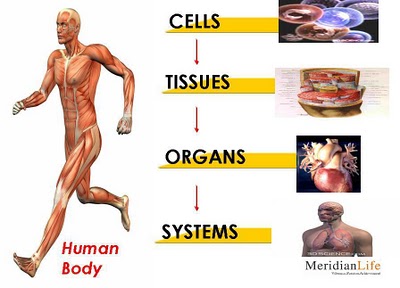 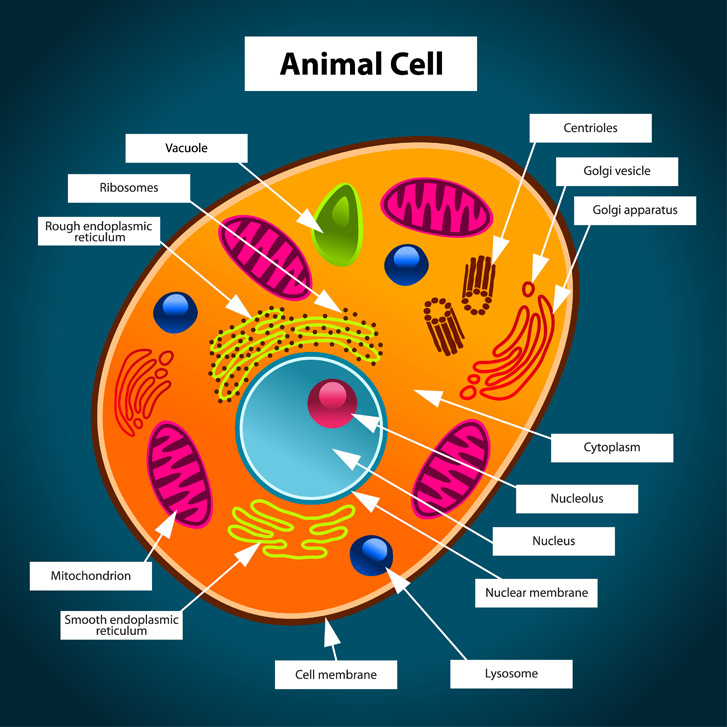 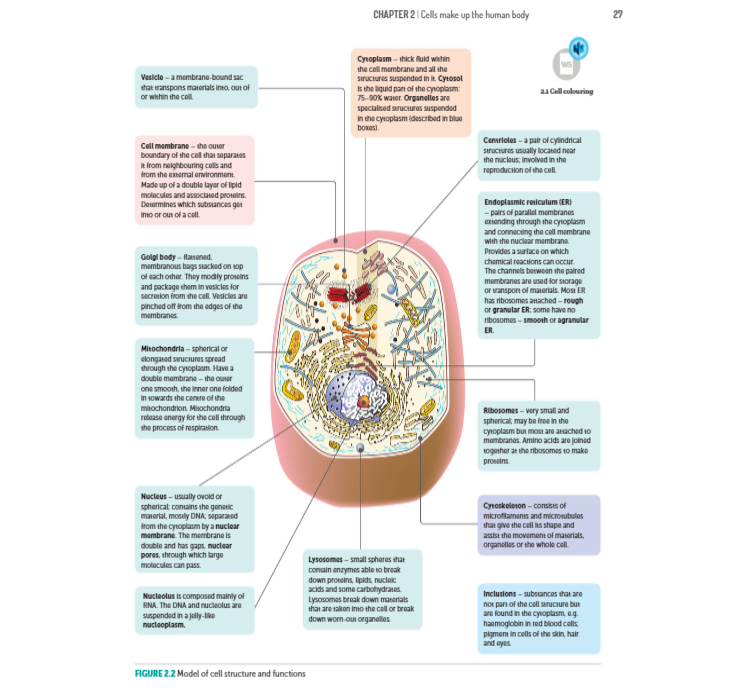 Parts of the cell
Cell Structure
Cell membrane: surrounds & forms outer boundary of cell
Organelles: cell structures that are specialised for particular functions (mini “organs”)
Cytoplasm: thick fluid filling inside of cell & the suspended structures it contains
Cytosol: liquid part of cytoplasm
Cytoskeleton: internal scaffold of protein fibres within cytoplasm
Inclusions: chemical substances that are not part of the cell but occur as granules or liquid droplets in cytoplasm. Examples: haemoglobin, red pigment in red blood cells, melanin in skin cells, hair and iris of the eye
Cell Structure
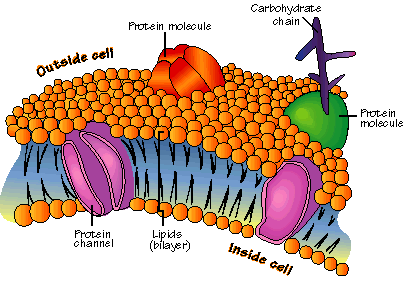 Double layer = phospholipids + cholesterol + various proteins 
A semi-permeable membrane that allows some materials to pass
Organelles: Nucleus
Separated from the cytoplasm by nuclear membrane (which contains nuclear pores)
contains DNA - controls the type of proteins made and the chemical reactions that occur in the cell
DNA forms Chromatin & Chromosomes within the nucleus  
Largest organelle
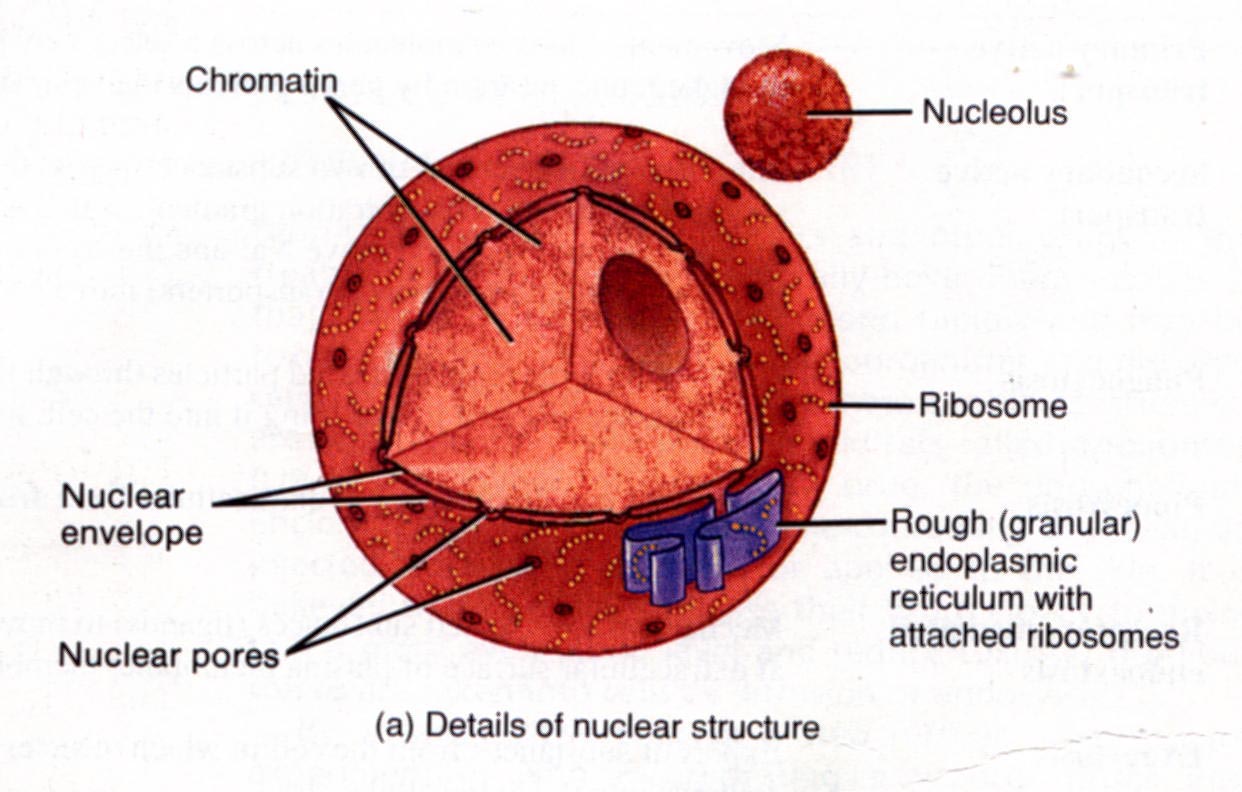 Organelles: Nucleolus
Mainly composed of RNA (ribonucleic acid). 
Produces ribosomes which play a vital role in protein synthesis
Both DNA and nucleolus are suspended in the nucleoplasm
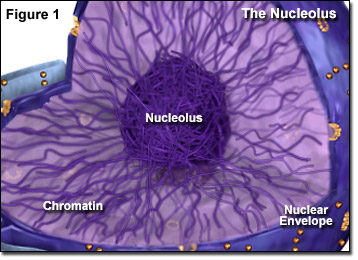 Organelles: Ribosomes
Small spherical organelles found free in the cytoplasm or bound to endoplasmic reticulum
Make proteins via protein synthesis: amino acids are joined together to form proteins in a sequence determined by DNA
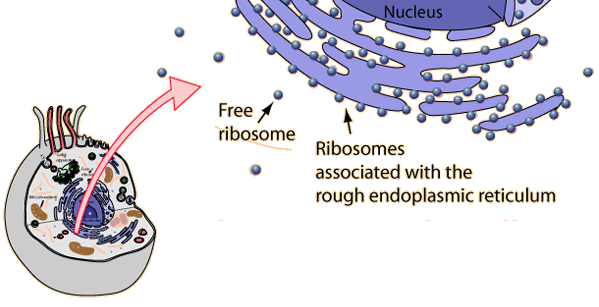 Organelles: Endoplasmic Reticulum
A network of channels formed by parallel membranes 
Endoplasmic reticulum provide a surface for chemical reactions
The inner channels are for storing or transporting molecules

Rough ER: Ribosomes attached to outside surface
Smooth ER: No ribosomes attached
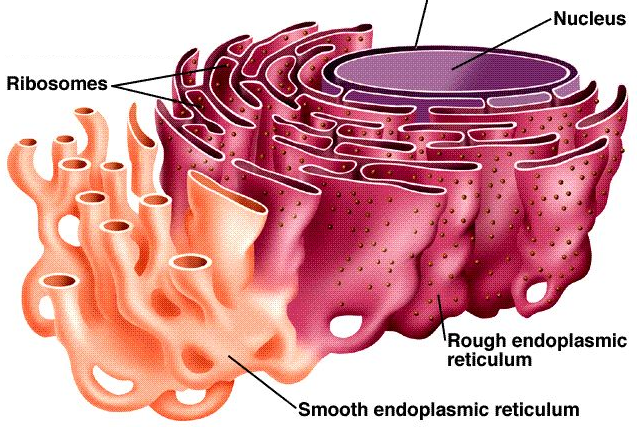 Organelles: Golgi body (Golgi apparatus)
Modifies proteins and packages them for secretion from the cell
Proteins produced at ribosomes pass through E.R. to Golgi body
Forms a vesicles to transport
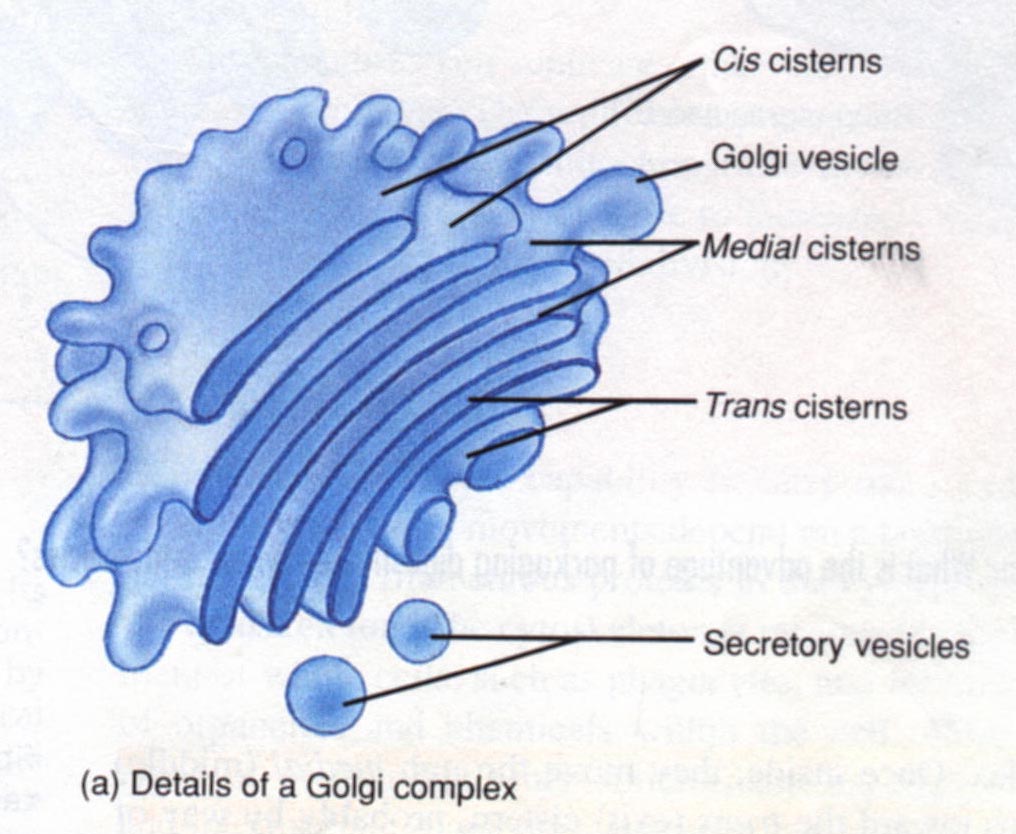 Organelles: Mitochondria
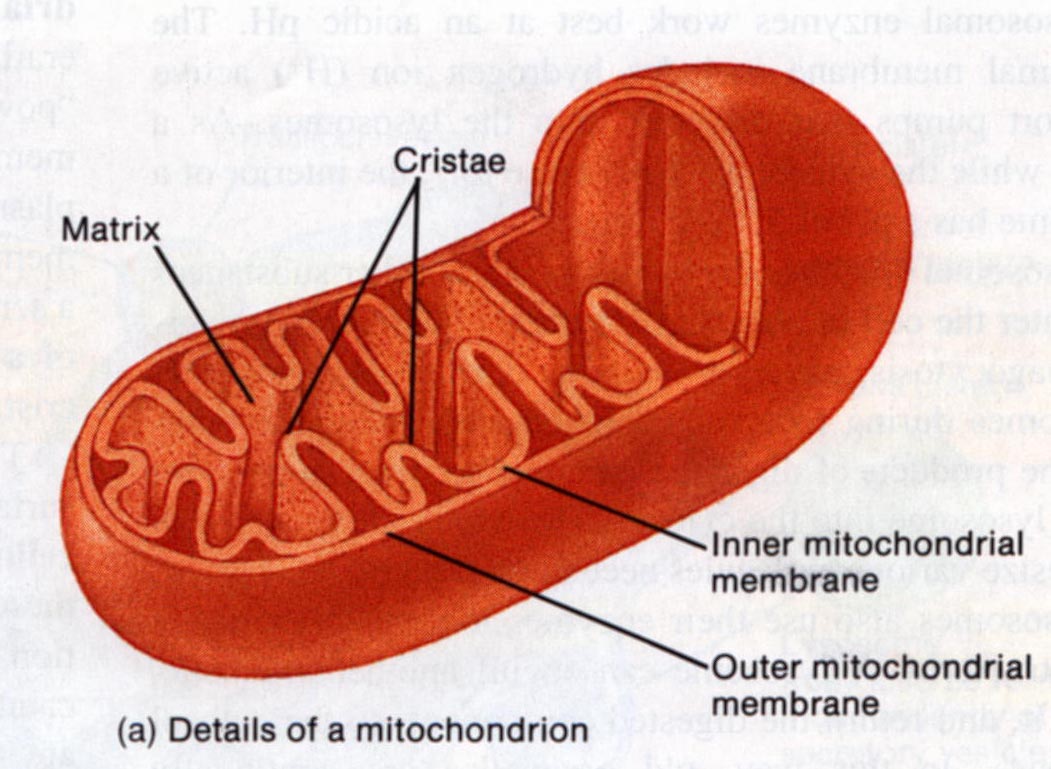 Chemical reactions take place inside = site of cellular respiration whereby it produces energy (ATP) for the cell

Double membrane: 
outer-smooth
inner-folded = increases SA
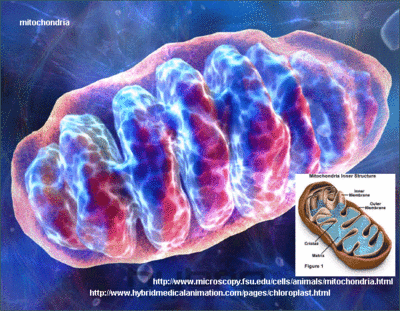 Organelles: Lysosomes
Small spheres, bound by a membrane, formed from Golgi body
Contain digestive enzymes able to break down large molecules
Join with vesicles to break down material within
Digest worn-out organelles
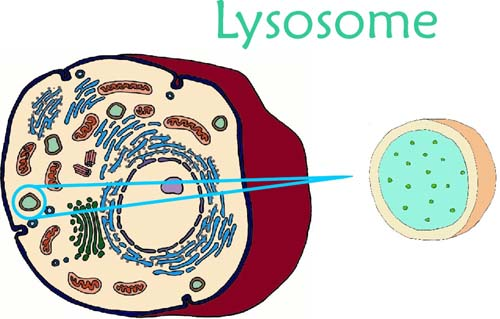 Organelles: Centrioles
Pair of cylindrical structures  
Play a vital role in cell division (mitosis)
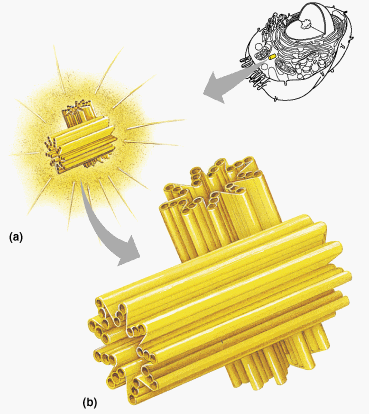 Cytoskeleton
Framework of protein fibres that gives the cell its shape
Microtubules - Hollow rods that keep organelle in place or move them around the cell & Microfilaments - which move materials around the cytoplasm or move the whole cell.
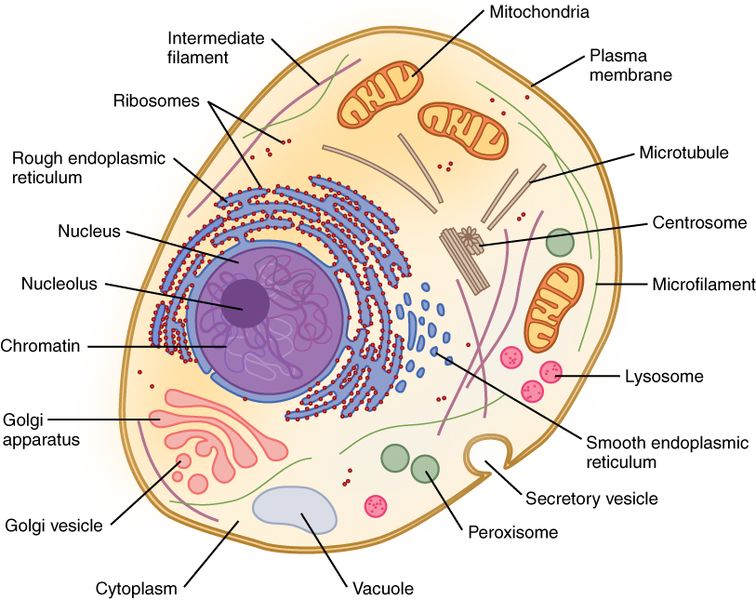 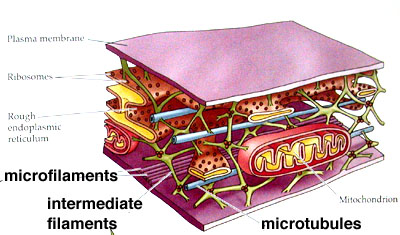 Cilia & Flagella
Move materials past the cell or move the whole cell itself
Cilia: (tiny hairs) very fine and small
Flagella: longer and only one or two are found (e.g. Sperm)
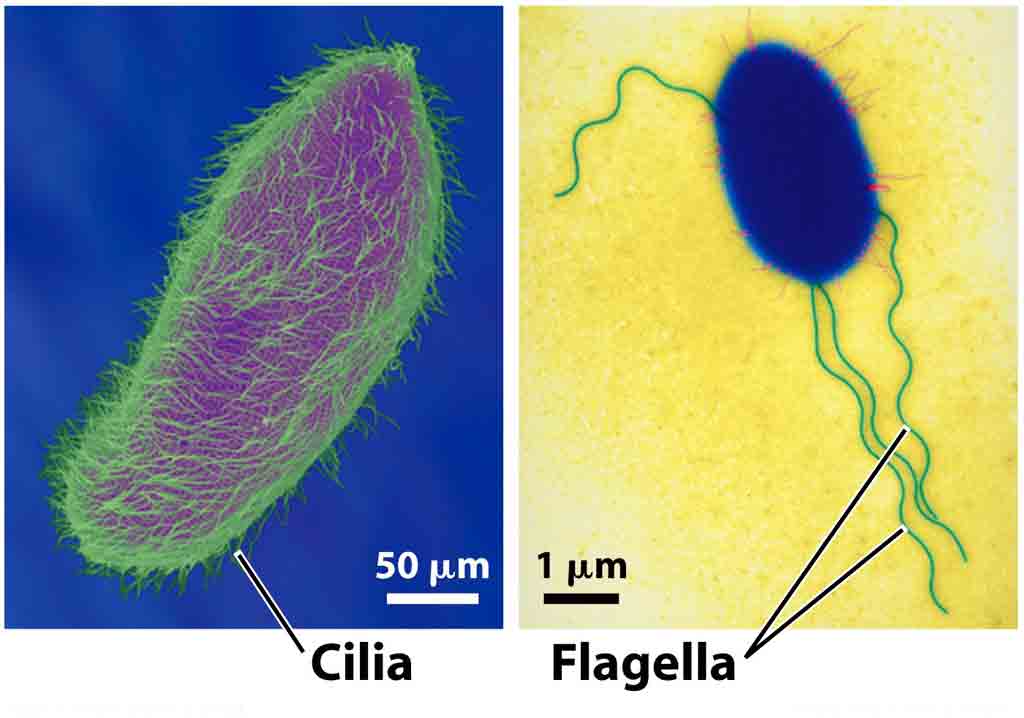 Inclusions
Not part of the cell structure 
e.g. melanin in skin / haemoglobin in RBC

Vacuole: liquid surrounded by a membrane. Acts as a storage compartment. Rare in animal cells, more common in plant cells
Cell size and Function
Why are cells so small?
Cells are very small – but they have to be!
All of the requirements of a cell, and all the products of a cell, must pass through the cell membrane. 
Therefore, the relationship between the surface area of the cell the its volume is important
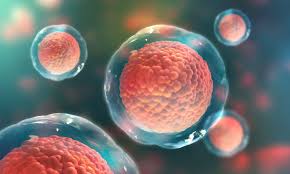 Why are cells so small?
A small cell will have a larger surface area to volume ratio than a large cell will
As a cell grows its ability to exchange enough materials to support its increasing volume is diminished (the volume increases at a greater rate, than its S.A)
A large cell (with a large volume) cannot support itself as it does not have enough membrane surface to absorb all the nutrients required and remove wastes
Most cells are microscopic to function effectively
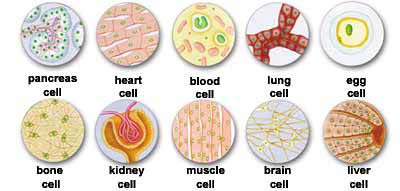 Surface area to Volume ratio
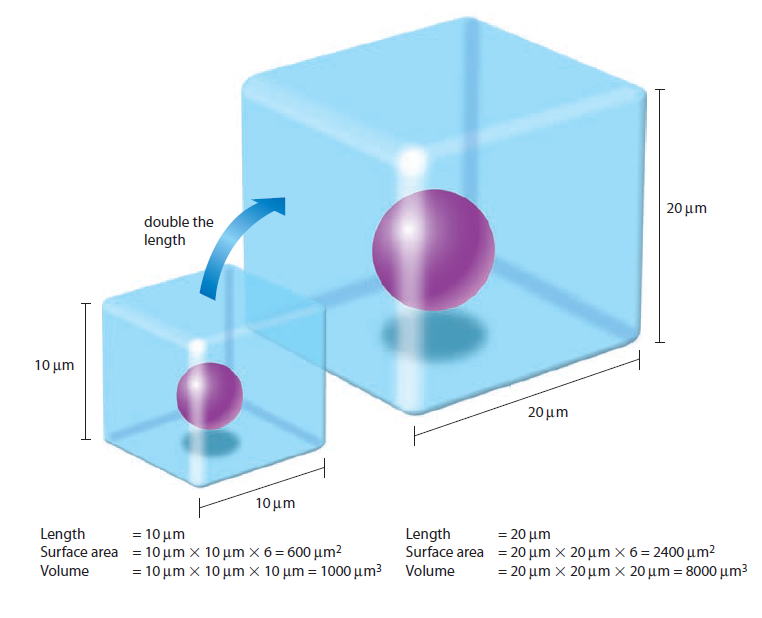 When the diameter of the cell is doubled, the volume is 8x greater but its S.A. is only 4x greater
Cell Membrane
Structure & function
Cell Membrane
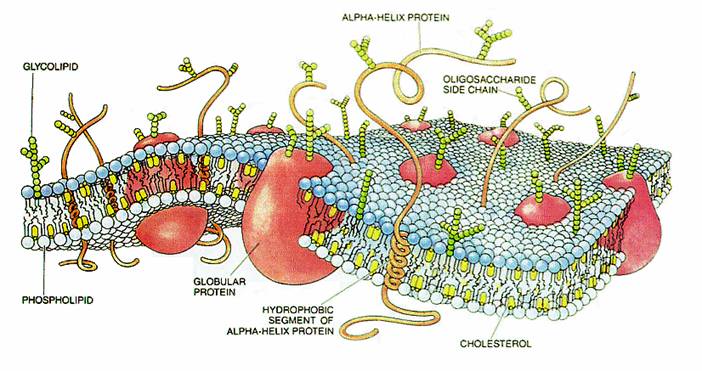 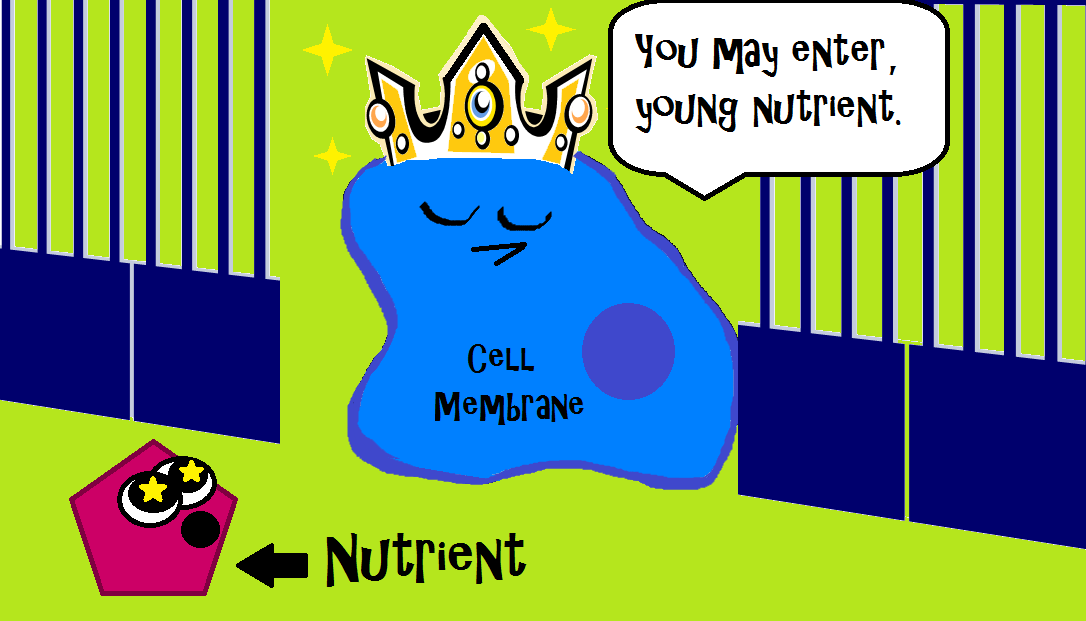 Copyright - National Institute of Standards and Technology
Drawing by Dana Burns
Cell Membrane (plasma membrane)
The outer boundary of a cell
The membrane is a phospholipid bi-layer
Phospholipid (lipid molecule containing a phosphate)
Proteins, cholesterol and other molecules are embedded in the membrane
The cell membrane is semi-permeable which means it is selectively permeable and only allows some substances to pass through and not others
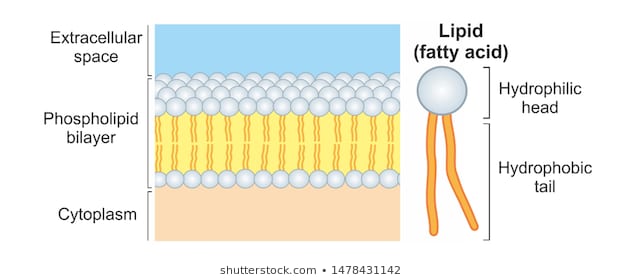 https://www.shutterstock.com/search/phospholipids
Cell Membrane
The phospholipids are in a shape like a head and a tail
Hydrophilic heads: “like water”
Hydrophobic tails: don’t like water
The tails bump up against each other and the heads are out facing the watery area surrounding the cell 
Phospholipids drift from place to place with their heads & tails moving, keeping membrane fluid
Cell Membrane
The two layers of cells are called the bi-layer
Because the cell membrane is fatty, most water soluble substances cannot diffuse through it 
Exceptions include oxygen & carbon dioxide
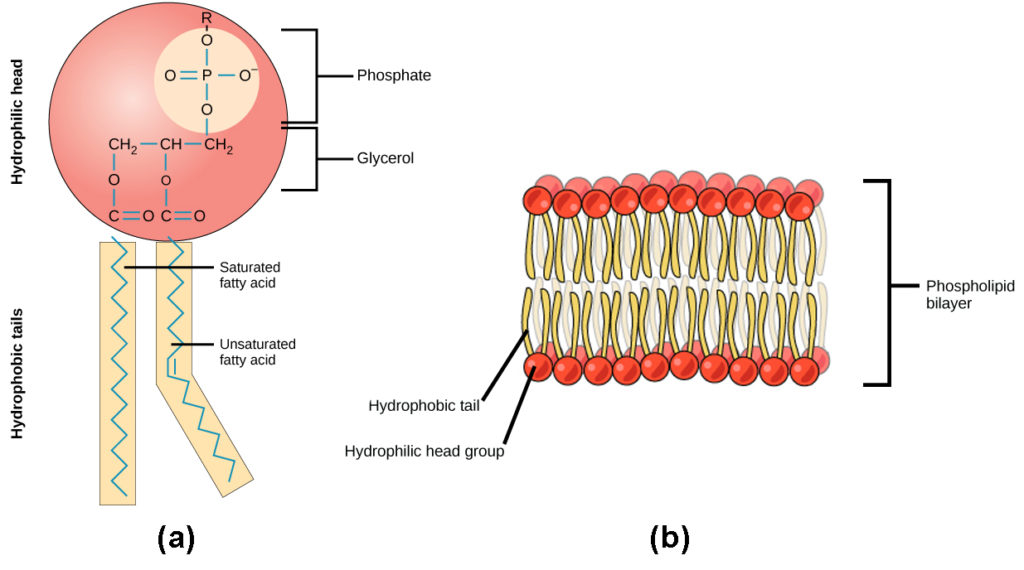 https://courses.lumenlearning.com/wm-nmbiology1/chapter/reading-lipids-2/
Cell Membrane
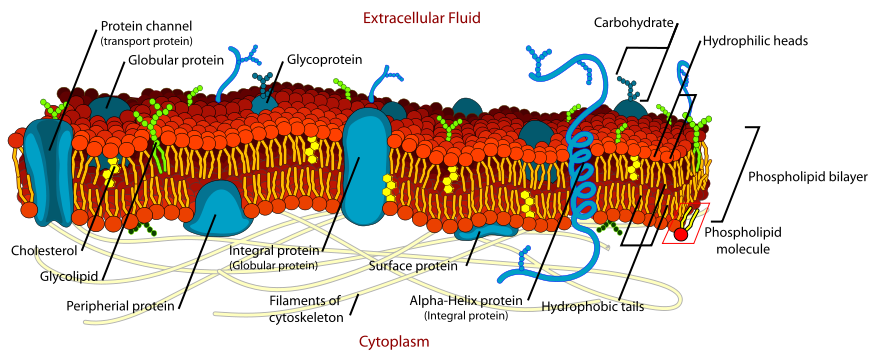 https://teachmephysiology.com/histology/cell-structures/cell-membrane/
Cell Membrane: Proteins
A variety of proteins are embedded in the bi-layer
These serve various functions including the movement of substances in and out of the cell.
Some act as receptor sites for hormones
Membrane proteins that aid the movement of substances in and out of the cell include:
Channel proteins: (ion channels)open channels that allow simple diffusion
Carrier proteins: that allow facilitated diffusion (e.g. glucose) and active transport (specific membrane pumps)
Channel & Carrier proteins in Cell Membrane
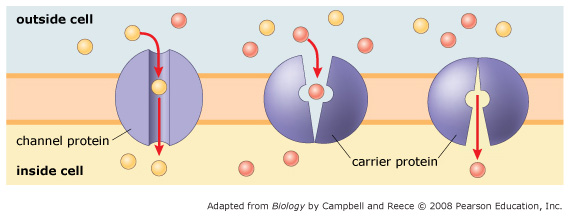 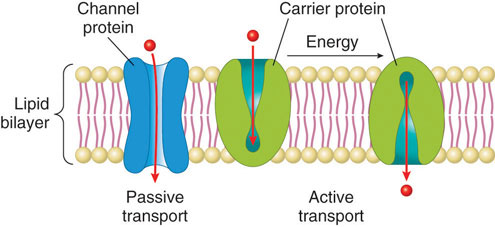 Cell Membrane: Functions
Physical barrier: separates cell cytoplasm from extracellular fluid
Regulation of passage of materials: Controls movement of materials into & out of cell
Sensitivity: first part of cell affected by any changes to extracellular fluid. Has receptors sensitive to particular molecules
Support: Internal part is attached to microfilaments of cell’s cytoskeleton, giving support to whole cell
Fluid Mosaic Model
Currently accepted model for cell membrane structure
Fluid: molecules of which is made are constantly changing position
Mosaic: composed of different kinds of molecules
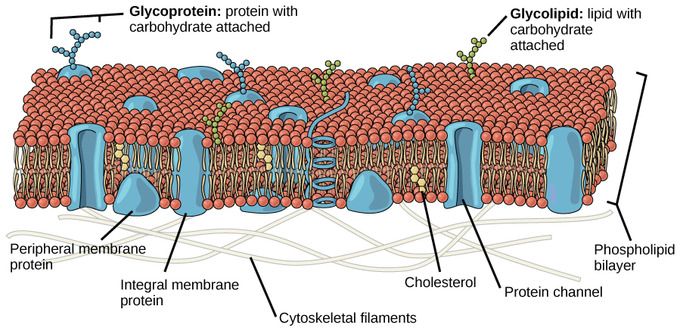 Transport across the cell membrane
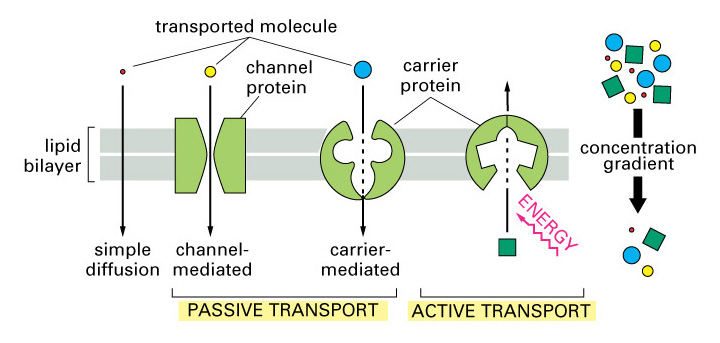 https://www.apsubiology.org/anatomy/2010/2010_Exam_Reviews/Exam_1_Review/Ch03_Membrane_Transport.htm
Transport across cell membrane
Passive process: substances pass from high concentration to low concentration. No energy required
Active process: substances move from low concentration to high concentration. Energy is required for these processes to occur
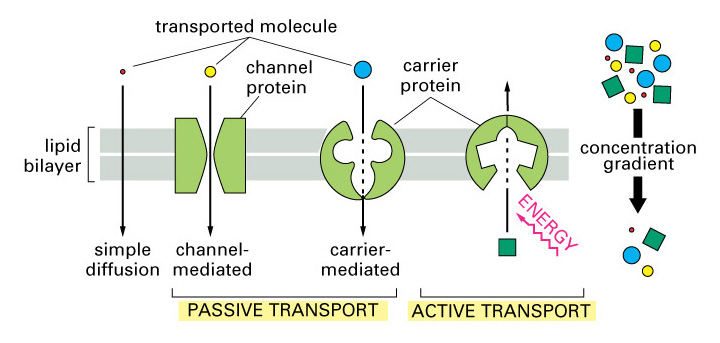 https://www.apsubiology.org/anatomy/2010/2010_Exam_Reviews/Exam_1_Review/Ch03_Membrane_Transport.htm
Transport across cell membrane
3 basic processes result in transport of materials into and out of cell:
Diffusion: Passive process of movement from high to low concentration
Osmosis: diffusion of water
Carrier-mediated: requires special protein in membrane to “carry” substance across. Can be active or passive
Vesicular transport: Active process where materials are moved in membrane bound sacs (vesicles)
Diffusion
Spreading out of particles so that they are evenly distributed over space available
Gases & liquids
Concentration gradient: difference in concentration that 
   brings about diffusion
Net diffusion: movement  along the concentration 
   gradient
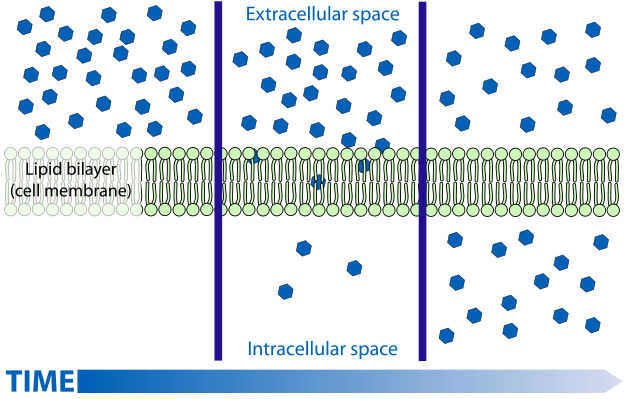 Diffusion
The greater difference in concentration, the ‘steeper’ the diffusion gradient & faster diffusion will occur
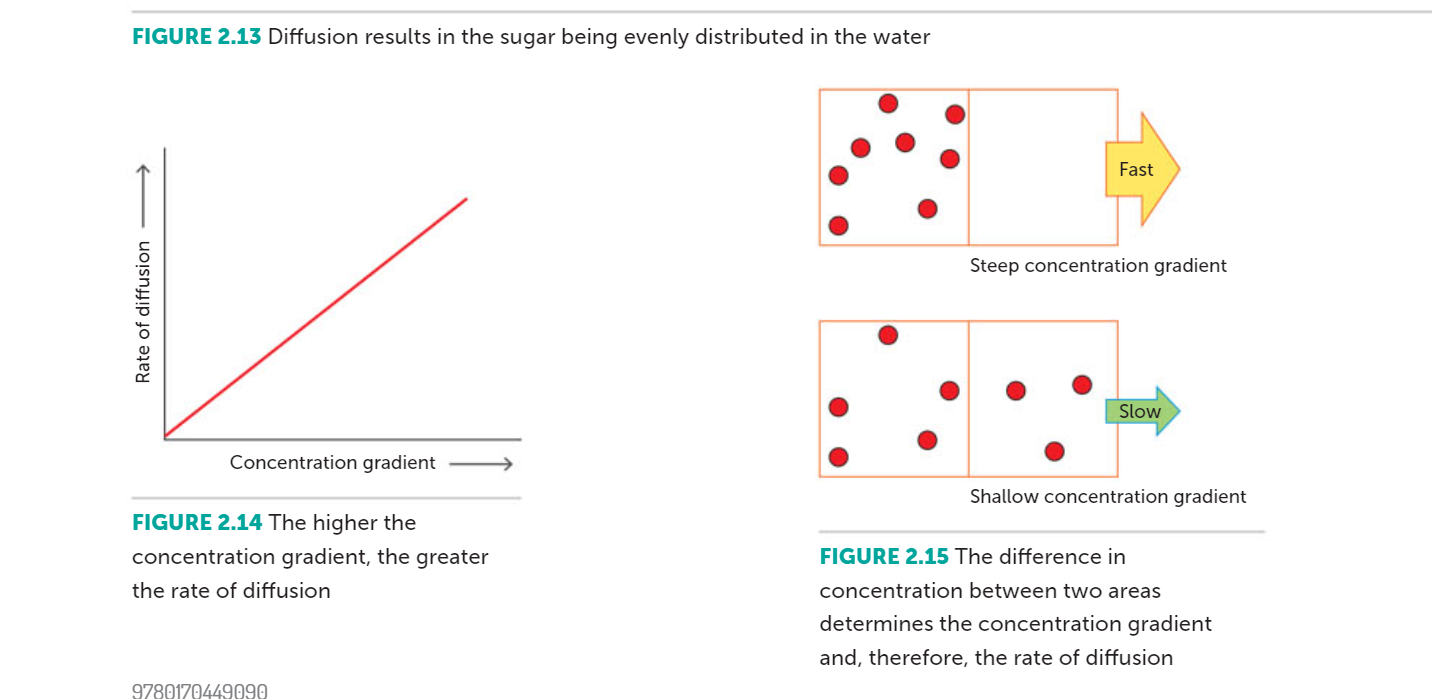 Nelsonnet.com
Concentration at A
Concentration at B
1
Diffusion gradient
Low concentration
Rate of diffusion slows
2
3
Equilibrium
Uniform concentration
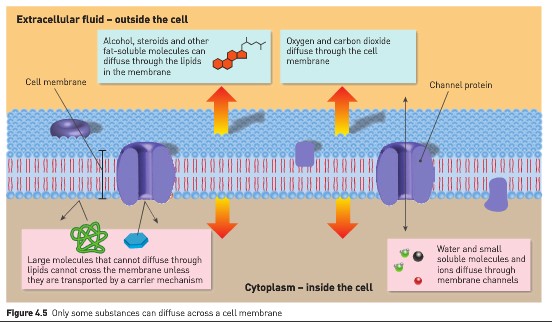 Osmosis
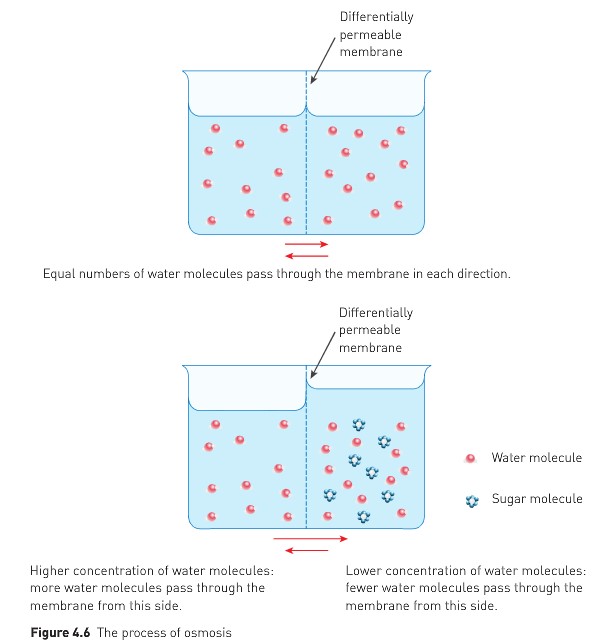 Diffusion of water (solvent) across a differentially permeable membrane from region of higher water concentration to a region of lower water concentration
Concentration of water depends on how much solute is dissolved in the water
Osmotic pressure: the pressure due to differences in concentration on either side of a differentially permeable membrane
Osmosis
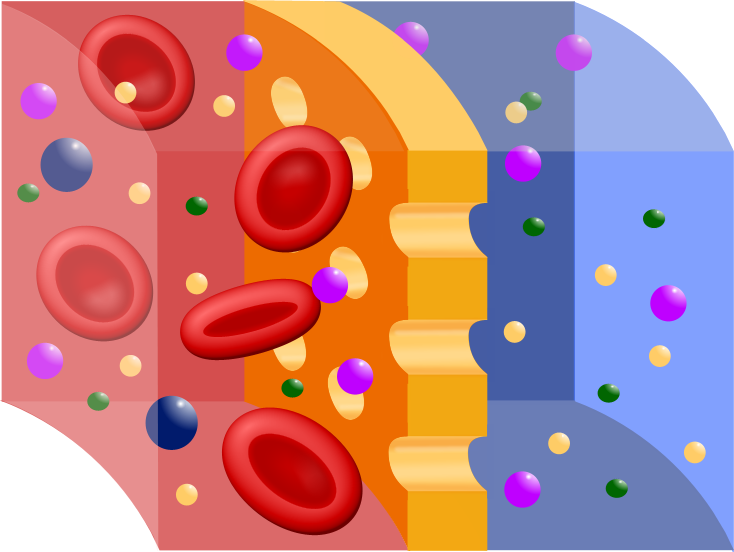 Low water concentration (concentrated solution)
High water concentration (dilute solution)
Net water movement from high conc. To low conc.
Semipermeable membrane
Carrier-mediated transport
Proteins in cell membrane bind to molecules to be transported & help their passage across the membrane
Some important characteristics of carrier-mediated transport:
Carrier proteins are specific (only bind to a particular molecule)
Carriers become saturated (once all available carriers are occupied, any increase in concentration of molecules to be transported cannot increase rate of movement)
Carrier activity is regulated by substances such as hormones (hormones are important in coordinating activities of carrier proteins)
Carrier-mediated transport
2 main types of carrier mediated transport:
Facilitated diffusion: Passive process where substances move with concentration gradient (from high concentration on one side of membrane to lower concentration on other side). Larger molecules eg. Glucose & amino acids
Active transport: Requires energy due to substances transported across membrane against concentration gradient (lower concentration to high concentration)
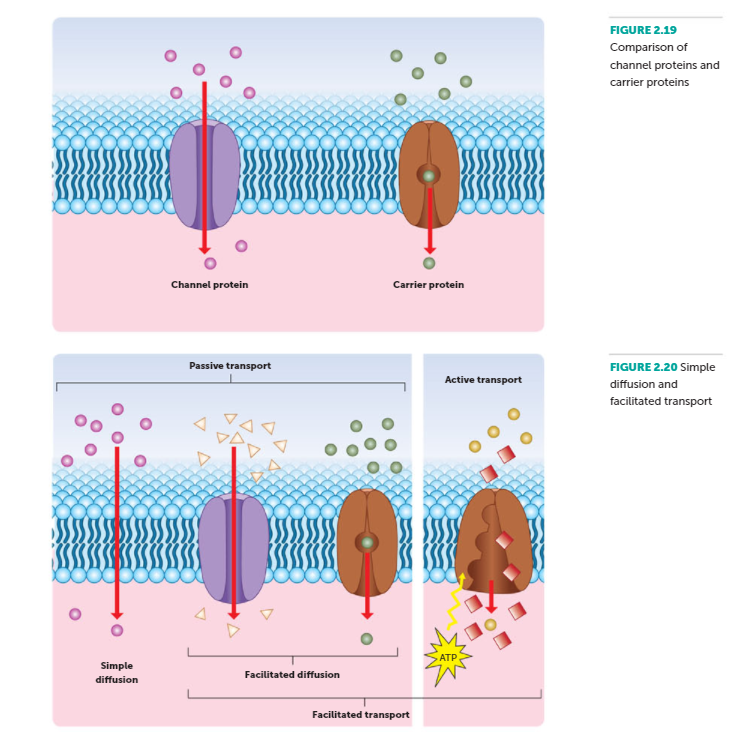 Nelsonnet.com
Vesicular Transport
Movement of substances across cell membrane in membranous bags called vesicles
Active process 
Endocytosis: taking liquid or solids into cell by vesicular transport. Cell membrane folds around substances until completely enclosed. Vesicle formed pinches off & suspended in cell’s cytoplasm
Pinocytosis: Taking liquids in
Phagocytosis: Taking solids in
Exocytosis: Contents of a vesicle inside cell are passed to outside. Vesicle that is formed inside cell migrates to cell membrane & fuses with membrane. Contents of vesicle are pushed out to extracellular fluid
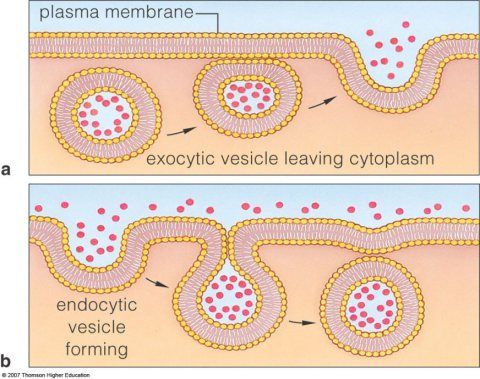 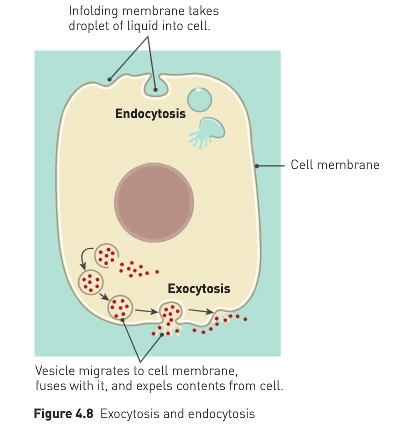 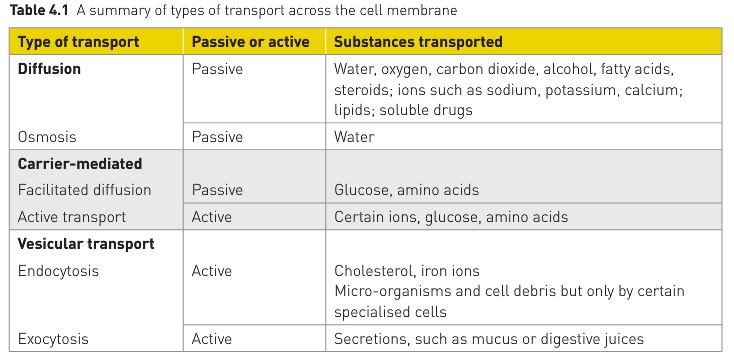 Tonicity
Osmosis: recap
Diffusion of a solvent through a semi permeable membrane
Water is the most important solvent in human body
Water molecules move from high to low concentration
Concentration of water depends on how much solute is dissolved in the water
Small molecules such as water are able to pass through the tiny pores in the membrane quite easily
Larger molecules, such as glucose or proteins, 
   are not able to pass through
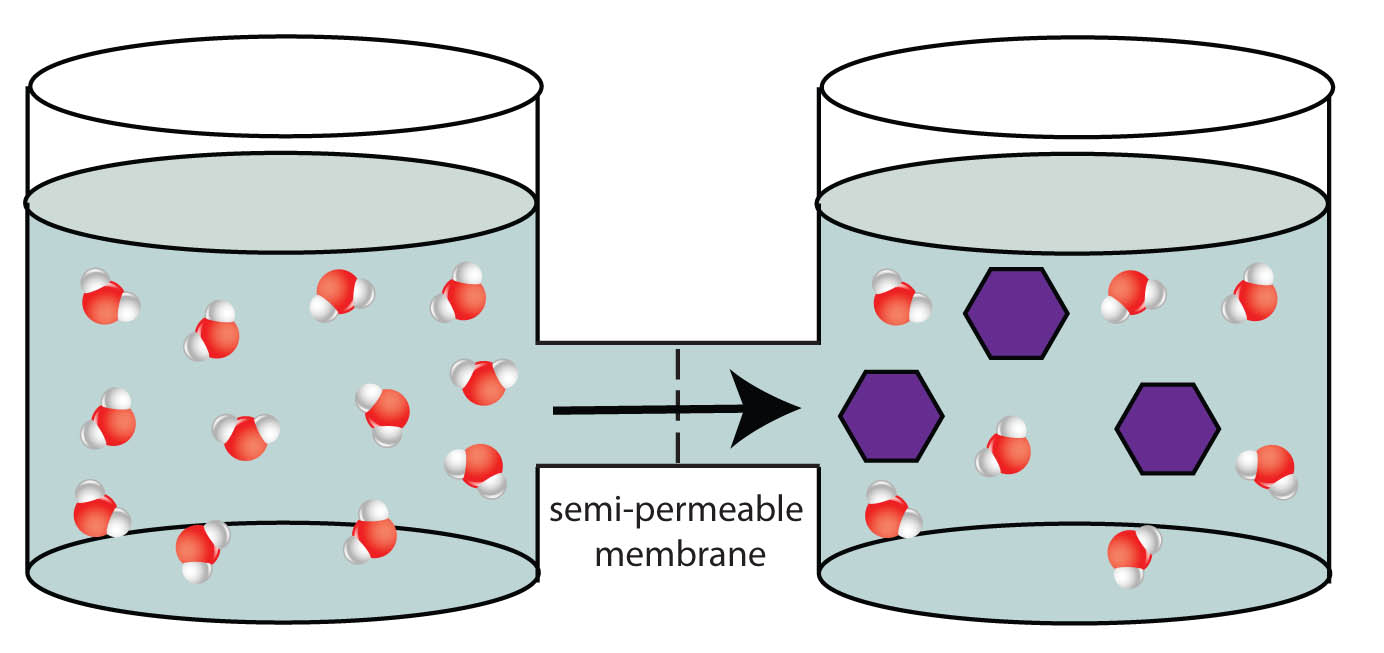 Osmotic pressure
In sugar solution, some of space is taken up by sugar molecules, so concentration of water molecules is less than in the pure water
As water molecules can pass through the membrane, they will distribute themselves evenly over the whole beaker, but sugar molecules stay on same side of membrane 
Because of difference in concentration of water molecules, more water molecules will move from water to sugar solution than opposite direction
Sugar solution gains water
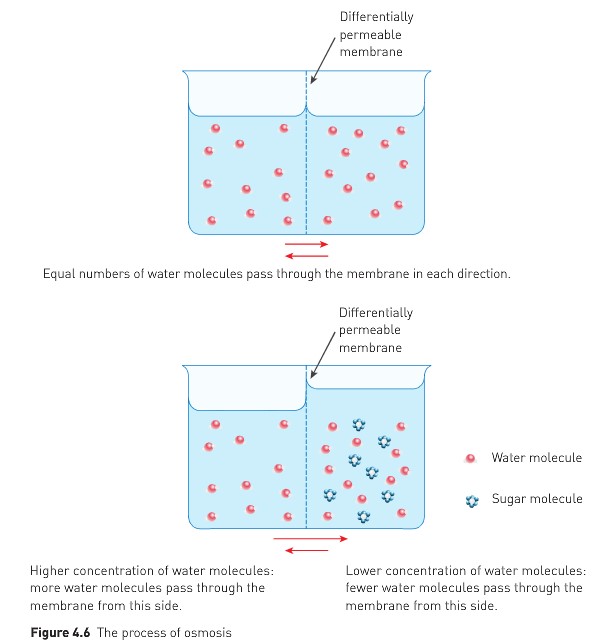 Osmotic pressure
Liquid level on water side of membrane has dropped, whereas sugar side has risen
The higher level on one side of membrane results in a pressure, known as osmotic pressure
The higher the concentration of solute (sugar), the higher the osmotic pressure
Water moves in or out of a cell depending on water concentration on each side of cell
Tonicity
Tonicity: the state of a solution in respect of osmotic pressure

Prefixes used:
Hypo: below or under
Iso: equal
Hyper: over or above
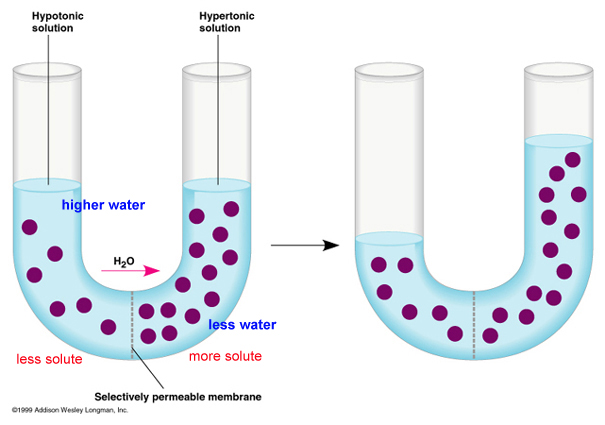 Tonicity: Hypotonic
Hypotonic Solution: Lower concentration of solute than inside the cell (lower osmotic pressure)

If a cell is placed in a hypotonic solution, water will move into the cell and the cell with swell, eventually bursting
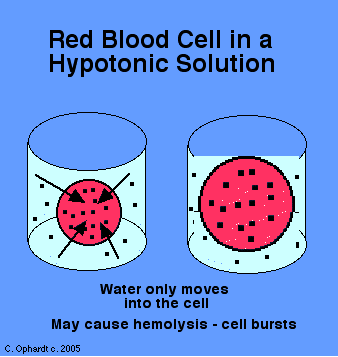 Tonicity: Hypertonic
Hypertonic Solution: Higher concentration of solute in the solution than inside the cell (higher osmotic pressure)

If a cell is placed in a hypertonic solution, water will move out of the cell and the cell with shrivel (crenation)
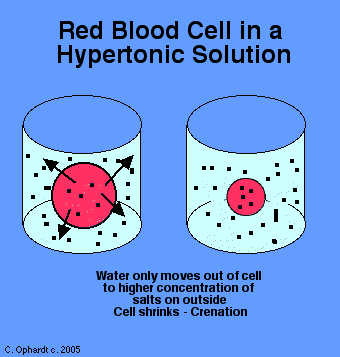 Tonicity: Isotonic
Isotonic Solution: the concentration of solute is same on inside of cell as it is in solution. This state allows for the free movement of water across the membrane 

If a cell is placed in a isotonic solution, there will be equal movement of water in and out of cell
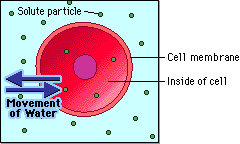 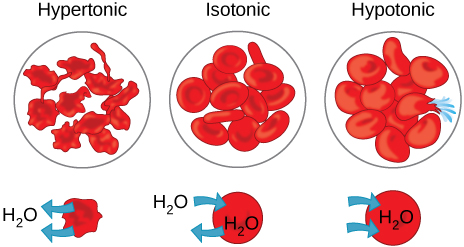 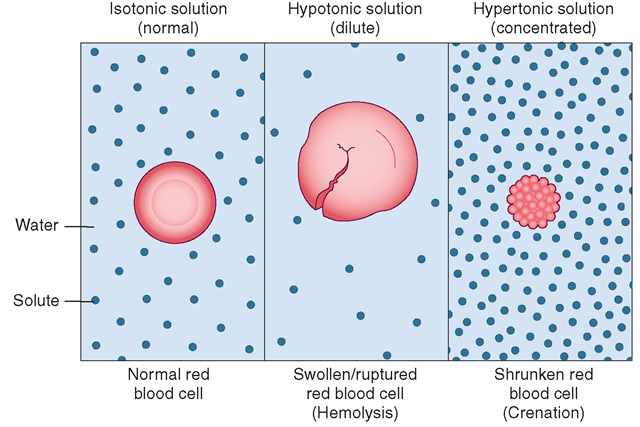 Tissues
Tissues
The body is made up of groups of cells that work together as tissues
The microscopic study of tissues is called histology
Tissues improve efficiency of operation because they allow tasks to be shared amongst various specialised cells

There are 4 main groups of animal tissues:
Epithelial Tissues
Connective Tissues
Muscle Tissues
Nervous Tissues
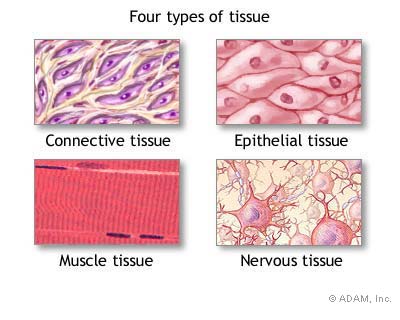 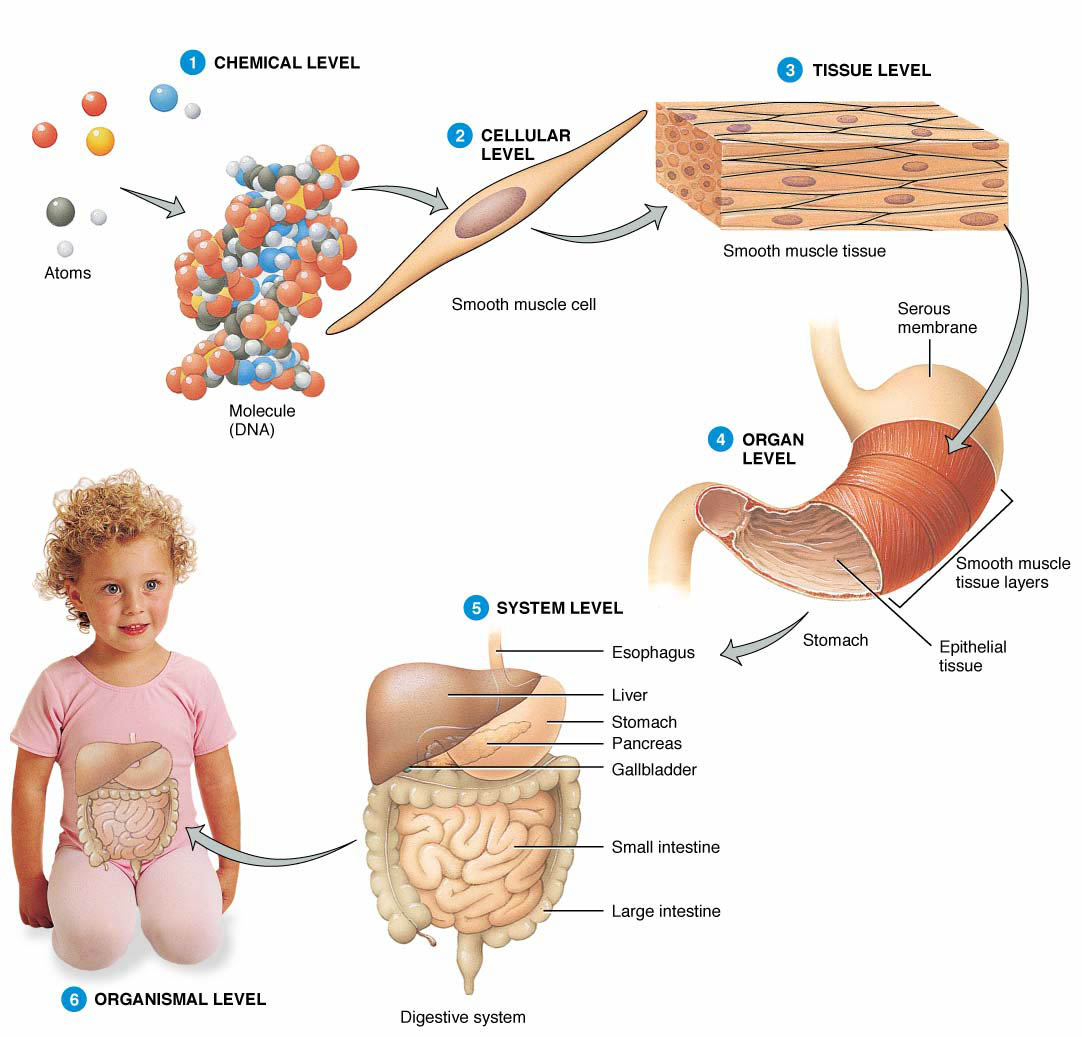 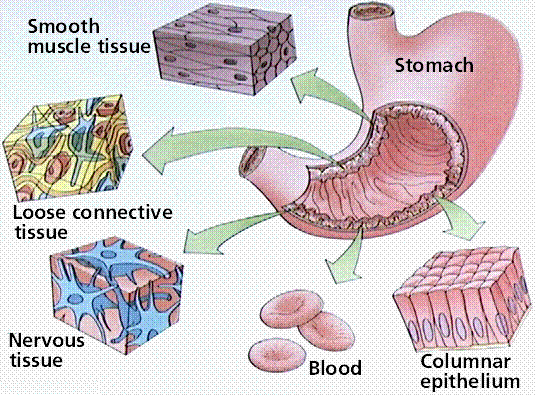 Epithelial tissue
Epithelium tissues line the internal and external surfaces (blood vessels, ducts, gut lining)
Cover organs like the heart, kidneys, intestines, liver and lungs
Functions:
Protect underlying structures from wear and tear
Protect from infection
Protect from pressure
Epithelial tissue
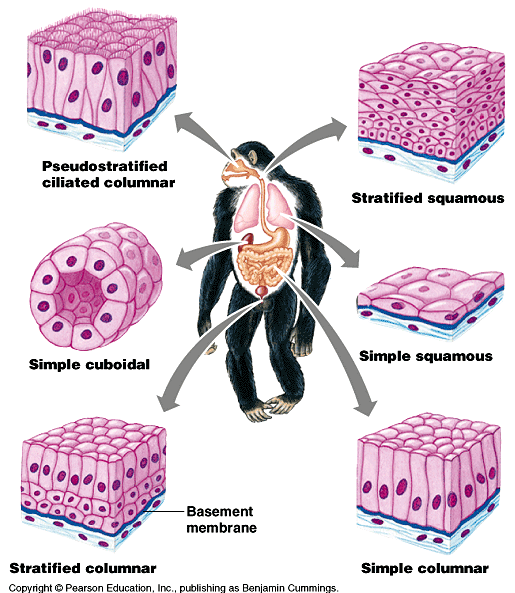 Cells are very closely joined together
Vary in shape from thin and flat to column – shaped and cubed shaped depending on the particular tissue
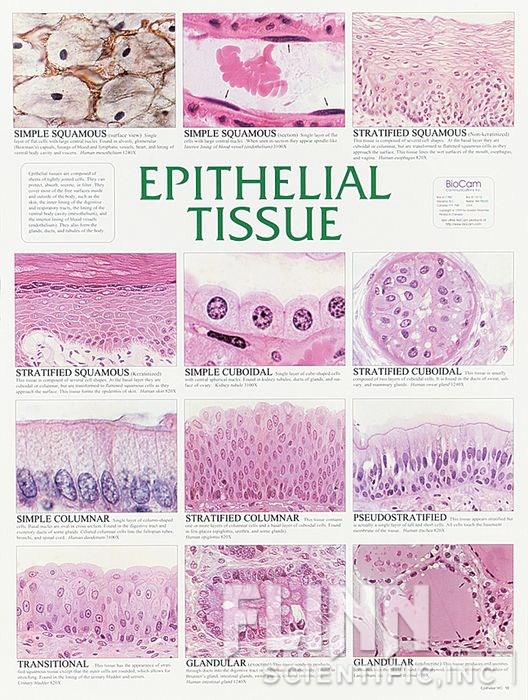 Connective tissue
Major supporting tissue of the body (tendons, bone, cartilage and ligaments)
Helps hold the body parts together
Cells are not close together like the epithelial tissues
Separated by each other by large amounts of materials that is not made up of cells (semi – fluid extracellular matrix)
Function:
Provides support against damage, infection and heat loss
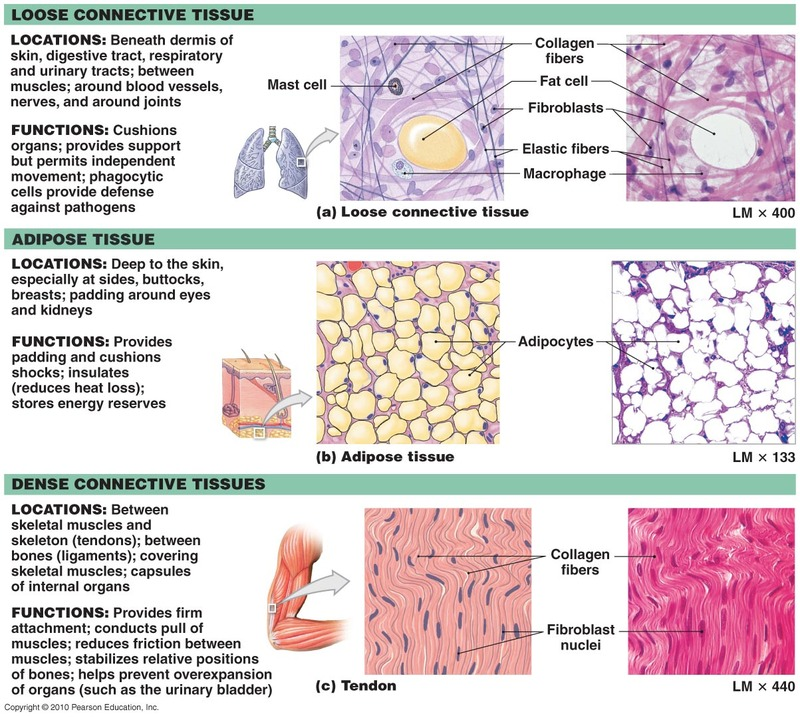 Muscle tissue
Long and thin (muscle fibres)
Respond to stimulus by contracting and becoming shorter
Skeletal muscle: Muscles joined to bones. Voluntary control of these muscles. Appear to have striped or striations across them (striated muscle)
Smooth muscle: Cannot contract voluntarily (involuntary muscle). In walls of stomach and intestines. Not striated.
Cardiac muscle: Also known as heart muscle. Involuntary. Has striations but the cells are short
Muscle tissue
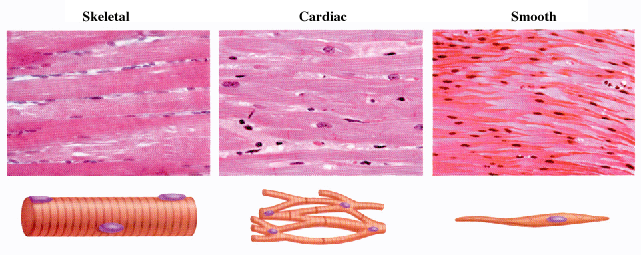 Nervous tissue
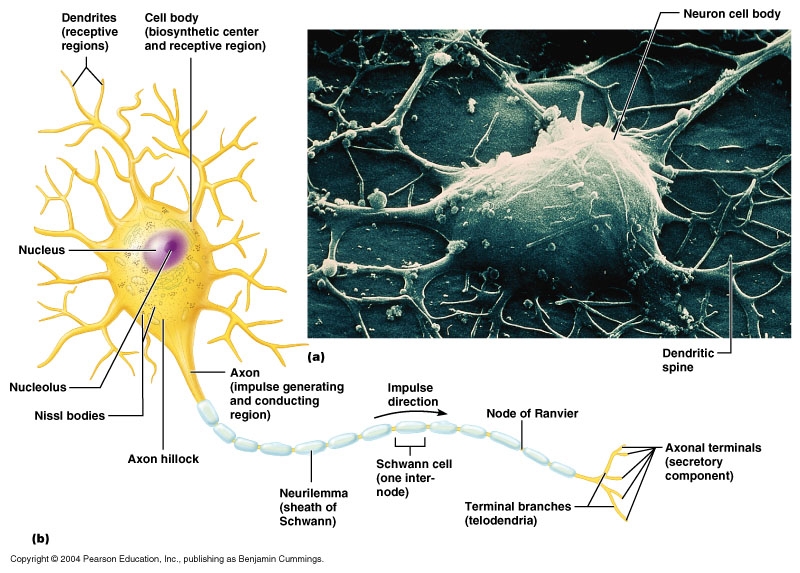 Made of specialised nerve cells called neurons
Neurons have long projections from the body of the cell and are specialised for transmitting electro-chemical impulses
Found in the brain, spinal cord and nerves
Nervous tissue
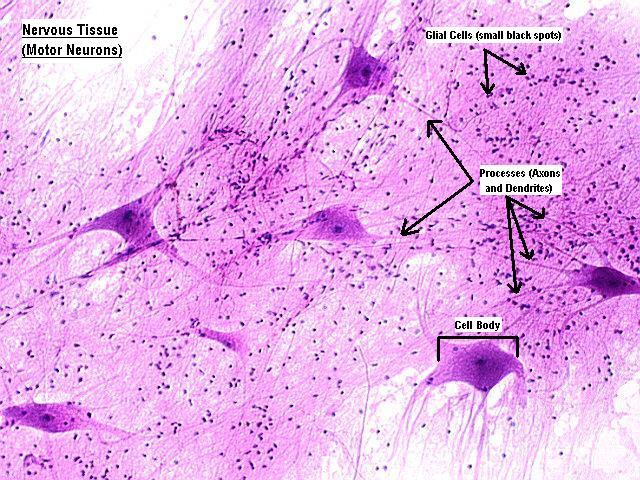 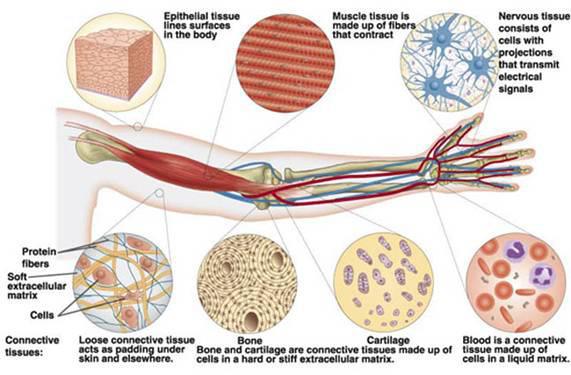 DO: Questions in the text
Complete a glossary using the key words from chapter 2 (Page 57-59)
Complete all Chapter 2 Review Questions (Page 60-61)
Prepare your own notes